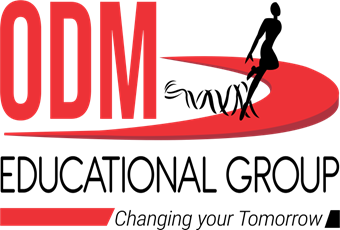 WELCOME TO THE ONLINE CLASS

SUBJECT-HINDI RHYMES
TOPIC-Hum hain nanhe veer sipahi
HUM HAIN NANHE VEER SIPAHI
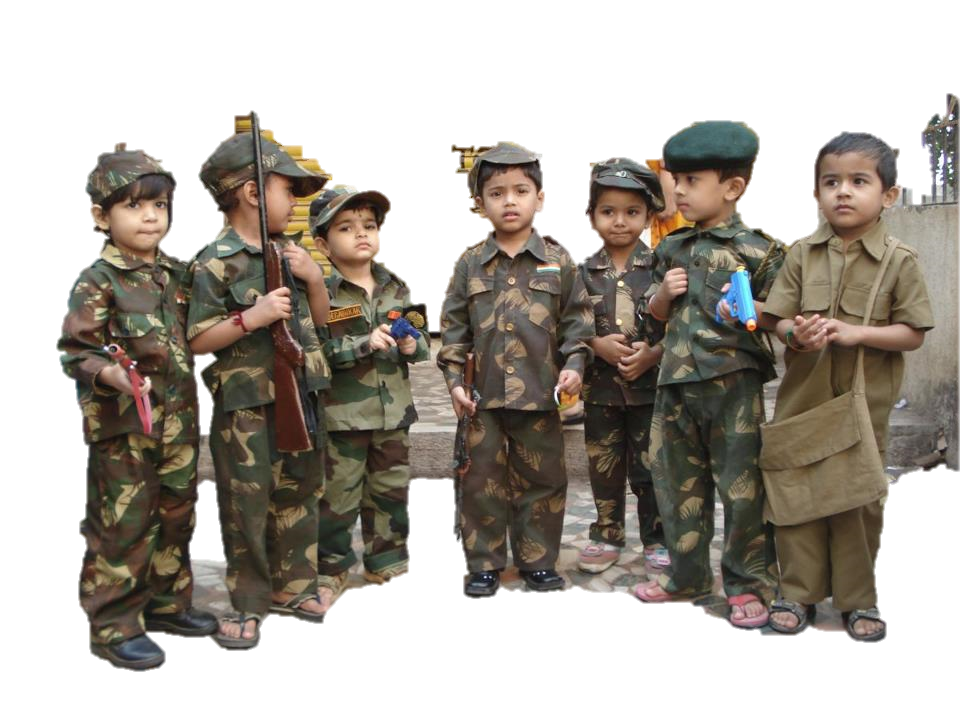 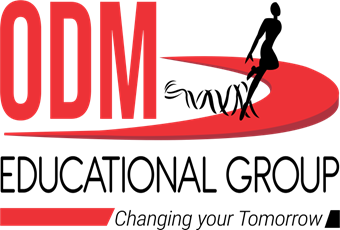 Hum hain  nanhe veer sipahi,nahi kisise darrte hai
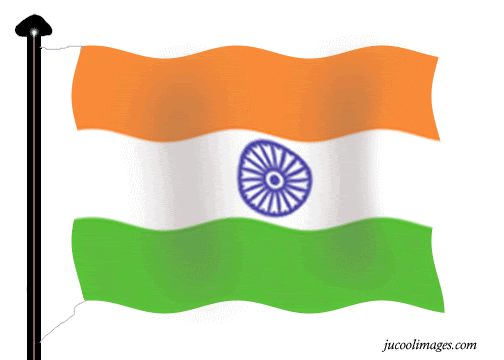 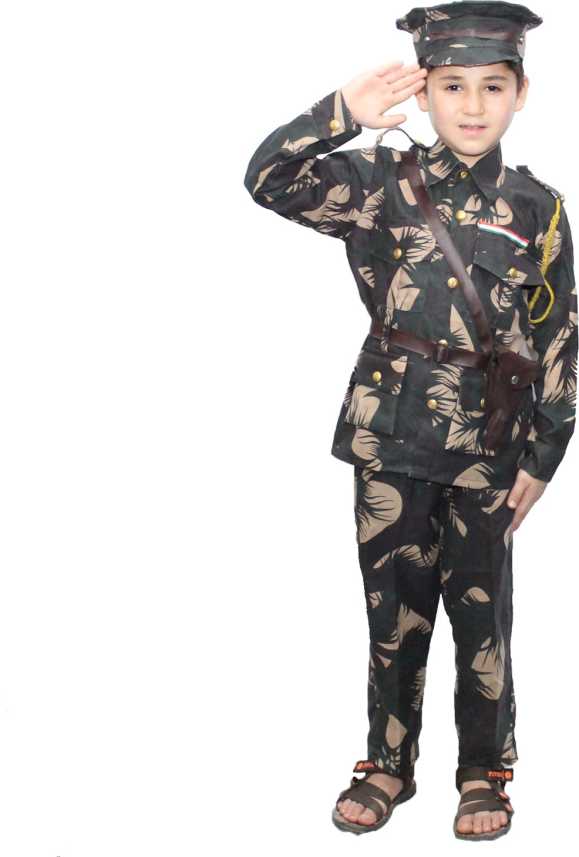 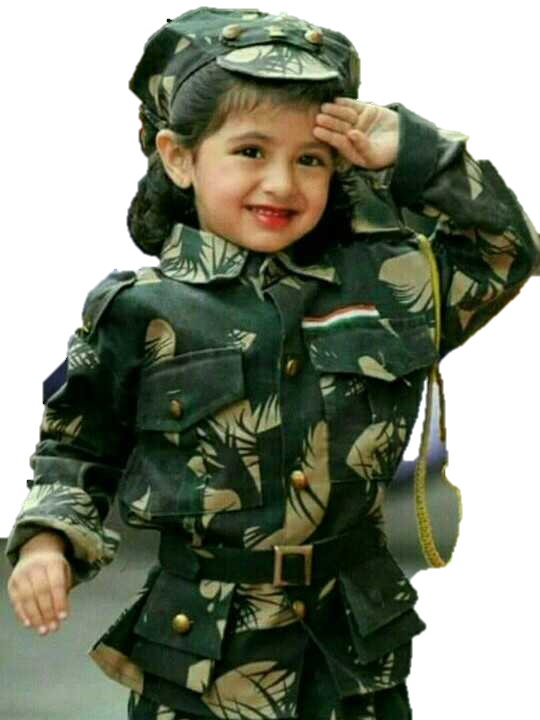 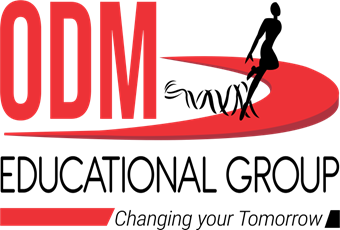 Aage badhna kaam humara ,aage badhte jaate hain
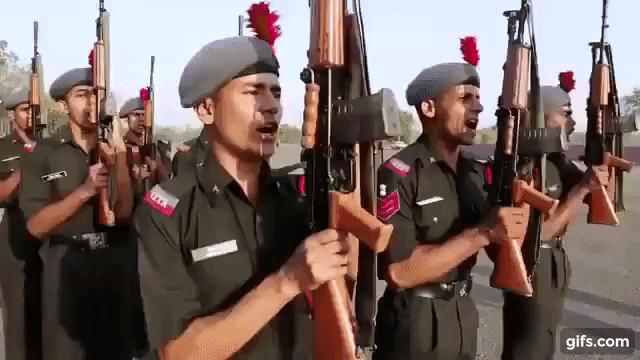 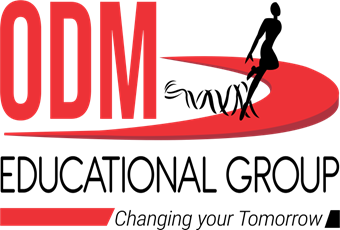 Jitna bhi ho kathin kaam ,hum kabhi nahi ghabrate
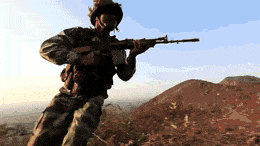 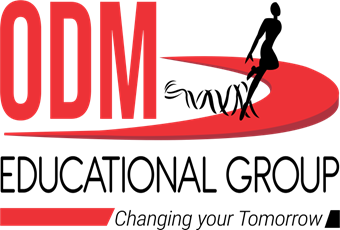 Badha  chahe jo bhi aaye
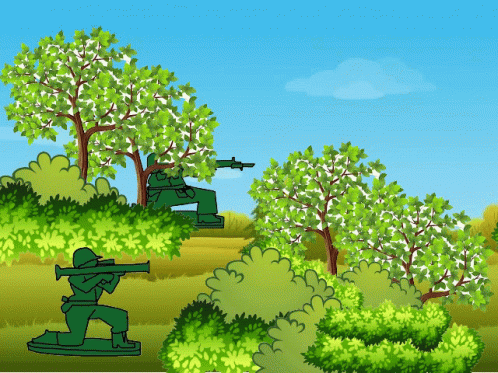 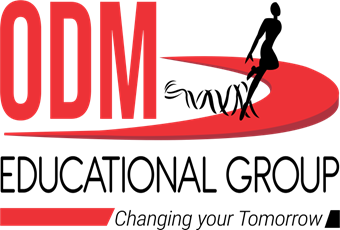 Aage badhte jaate hain
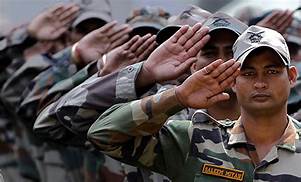 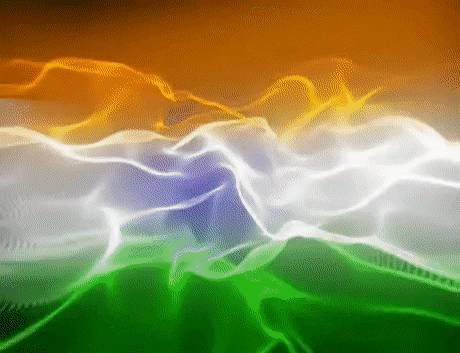 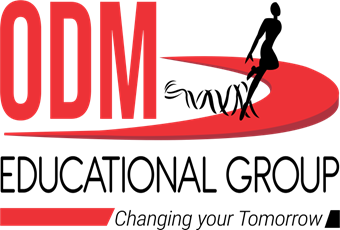 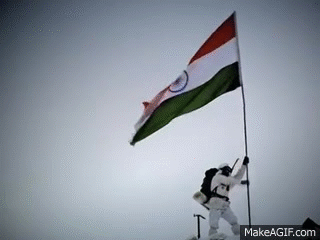 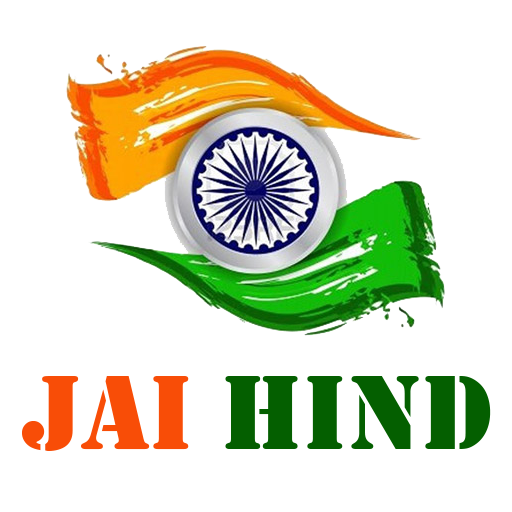 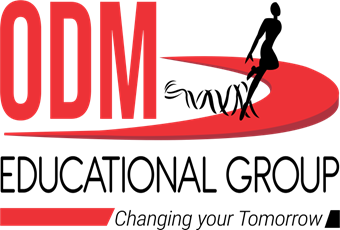 THANKING YOU
ODM EDUCATIONAL GROUP
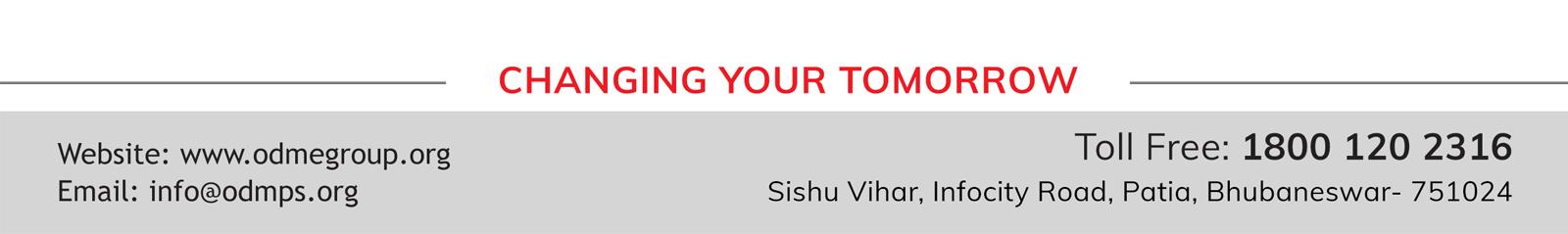